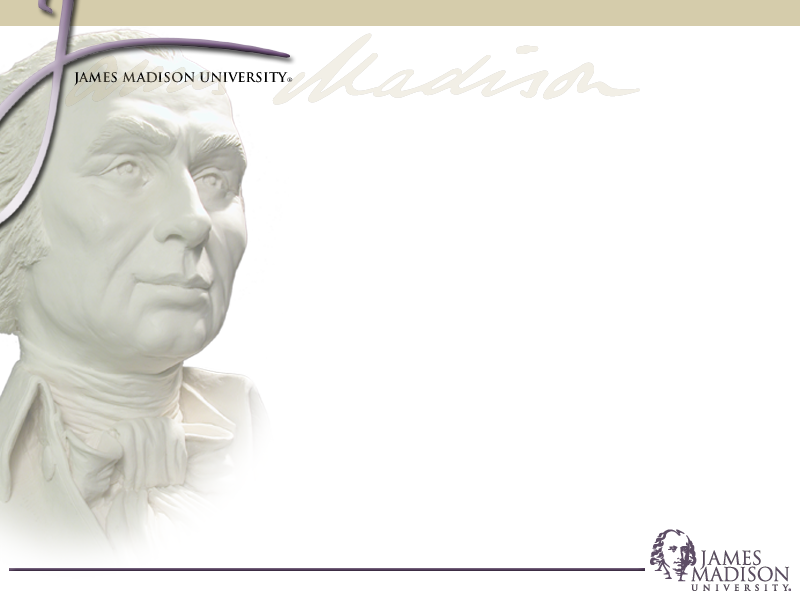 Advances in 
Information Technology 
at JMU
Dale Hulvey, AVP Information Technology
About Information Technology
Mission statement
To create and sustain an intuitive, personalized, seamless, and secure environment that provides positive identification, continuous mobility, and is ‘always-on’ to enable innovation and superior customer service 

Work closely with Libraries & Educational Technologies
[Speaker Notes: Developed in 2002

Continuous mobility  meant how to get grades from Student Information System; today it’s how to get the information from my mobile device, iPads, and laptops
We have programs all over the world so the “Always-on” still applies]
What’s happening today?
Technology is always changing

Technology is complex

How do we stay ahead of evolving technologies in higher education
Vendor relationships
Other institutional relationships
Conferences
[Speaker Notes: Trying to make it easier for the end-user

Dell, MS, Apple, Cisco, Oracle]
Security
Mobility
Collaboration
Connectivity
What’s happening today?
What is Collaboration 
Sharing documents
Sharing calendars
Team projects
Instant messaging
Video
Wireless Access
Collaboration
[Speaker Notes: Dell, MS, Apple, Cisco, Oracle]
What’s happening today?
Collaboration Solutions available
Live@edu – students 
MS Exchange – faculty/staff
Continued increases to our wireless environment
Collaboration
[Speaker Notes: Within last 12 months]
Current Environment
Microsoft Live@edu for Students – “Benefits”
Increase in e-mail storage -- 10GB as compared to previous 10MB 
25GB of SkyDrive space 
5GB of Office Live Workspace storage
Calendar feature for personal, academic and student use 
Ability to use a variety of mobile devices
Keep the account for life!
Collaboration
Current Environment
Microsoft Exchange for Faculty and Staff -- “Benefits”
Increased 1.5 GB Storage
Global address list for faculty, staff and students
MS Outlook client and web for PC and Macintosh
Mobile device access
Ability to share calendars between faculty, staff, and students
Collaboration
[Speaker Notes: GAL – directory, rooms

Exchange for Faculty and Staff

Increased 1.5 GB Storage
Global address list for faculty, staff and students
Managed folders (for better clean up)
Shadow recovery
Message recall
MS Outlook client and web for PC and Macintosh]
Next steps
Add additional collaboration technologies for faculty and staff
SharePoint
Presence information
Instant messaging for faculty
Web conferencing
Live@edu transitions to Office 365 for students
Collaboration
Fall 2011 - Office 365
Large 25 GB mailboxes and ability to send attachments up to 25 MB
Works even better with the programs students know and use most – Microsoft Outlook, Word, Excel, PowerPoint, and OneNote
Student access to Office Web Apps for viewing, sharing and light editing of documents 
Team sites to share documents, task lists, and schedules to keep workgroups in sync 
Always up-to-date anti-virus and anti-spam solutions
Collaboration
Spring 2012 - Office 365 - SharePoint
Manage and share personal documents and insights with colleagues using MySites
Keep teams in sync with shared document libraries, task lists and calendars
Create office documents and save directly to SharePoint Online
Access important documents offline
Enable real-time communication with colleagues right from within SharePoint Online
Collaboration
Spring 2012 - Office 365 - Lync
Connects students in a new way, anytime, from anywhere
Provides intuitive communications capabilities 
Presence
Instant messaging
Rich online meeting experience including audio, video and web conferencing
Collaboration
Faculty, Staff and Students Collaborating and Working Seamlessly
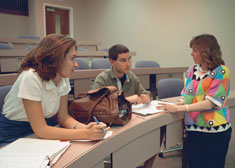 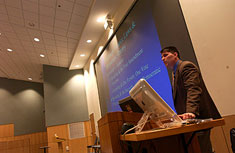 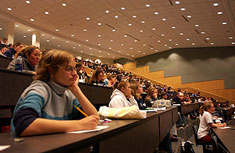 Security
Mobility
Collaboration
Connectivity
JMU’s Wireless Resources - Current
Located in 89 buildings
345 access points
Designated areas 
Academic buildings
Group study areas
Libraries
Study lounges in residence halls
Administrative buildings
Dining locations
Quad
Mobility
JMU’s Wireless Resources - Future
Demand for ubiquitous wireless access increasing
Laptops
Smart Phones
iPad/tablet devices

Academic and Administrative Buildings

Residence Halls

Developing a master plan for a wireless campus
Mobility
Security
Mobility
Collaboration
Connectivity
JMU’s Internet Resources
Teaching, learning, research, collaboration, university business operations all depend on a reliable network
Bandwidth management
University entered into a 15 year agreement with nTelos which includes Internet bandwidth
Includes twice the amount of our current Internet bandwidth
Will allow for 100% failover capabilities to meet service requirements
Fault tolerant local ring that can be rerouted automatically from two diverse geographic fiber paths
Will allow provisioning additional bandwidth within days
Connectivity
JMU Internet Resources - Future
Additional bandwidth
High capacity network equipment
High capacity security devices

Akamai
A specially-equipped server that helps the university Internet connection withstand the crush of daily requests for rich, dynamic, and interactive content, transactions, and applications
Server detects and avoids Internet problem spots and vulnerabilities to ensure Websites perform optimally
Connectivity
National LambdaRail -- Internet2
National LambdaRail (NLR)
Innovative network for research and education
Over 280 participating universities and federal labs
No restrictions on usage or bandwidth
Unlimited capacity, speeds of up to 100 GBPS
Opportunities for collaboration

Internet2
Sponsored membership with Virginia Tech
Over 300 participating members including universities, corporations, research agencies, and non-profit network organizations
Connectivity
Security
Mobility
Collaboration
Connectivity
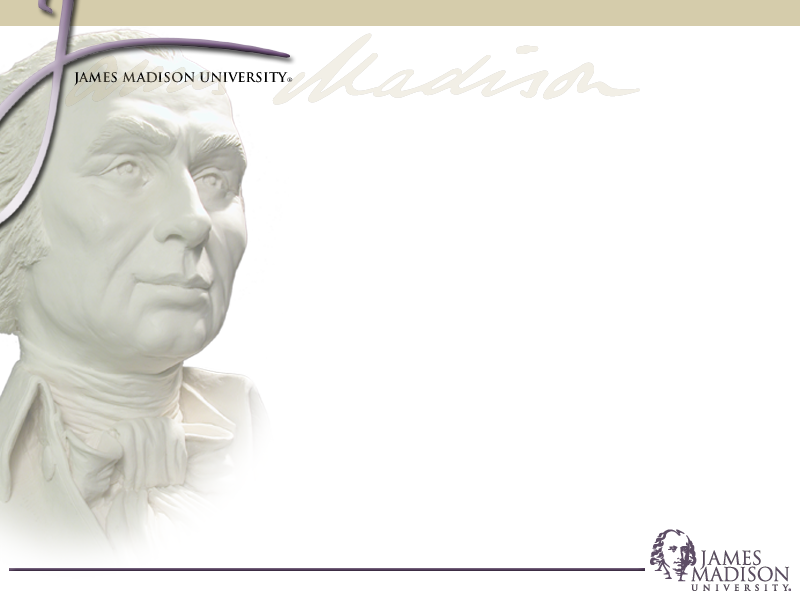 Questions?
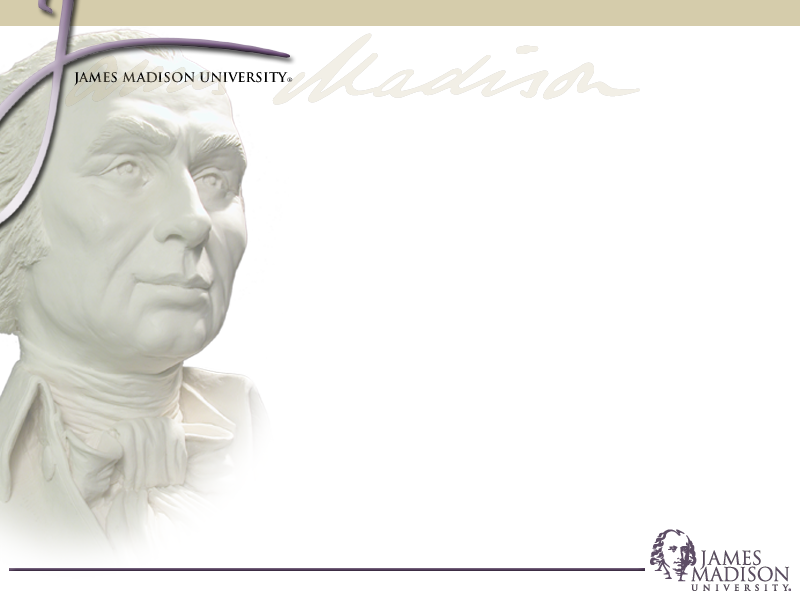 Thank You!